Engaging physics students with the key sustainability competencies through reflective assessment tasks
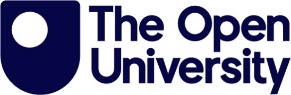 Martin Braun, et al (2023) 
martin.braun@open.ac.uk
KCSsand other education for sustainability
Distance travelled 
-
Students’ attitude
Reflective assessment
Student surveys:

 pre and post assessment
Engaging physics students with KCSs through TMAs
Motivation
TMA Tasks
- Marking guide
Assessing student engagement with task/ KCSs
Ethics
Internalising
Organising

Valuing

Responding
Receiving
Stakeholder engagement
MTCs
Students
ALs
OU
Bloom’s affective domain
Stakeholder focus groups
MTCs
Students
ALs
VLE Mapping
- 8 KCSs- 17 SDGs
Assessing efficiency of task generation
Level 3: SM381


Level 2: S217


Level 1: SM123
Abbreviations:
KCSs: Key sustainability competencies
SDG: Sustainable Development Goals
SM123: Physics and space
S217: Physics: from classical to quantum
SM381: Electromagnetism
Project aim
Theory/ Concepts
Assessment/
TMA tasks
Assessing effectiveness
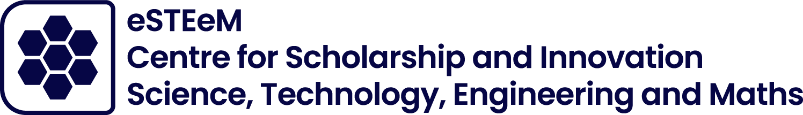